Neues Jahr, neue Fähigkeiten: Nehmen Sie Ihre Karriereziele in die Hand
Nehmen Sie Ihre Weiterbildung selbst in die Hand und erwerben Sie neue Fähigkeiten, um in Ihrer Karriere voranzukommen.
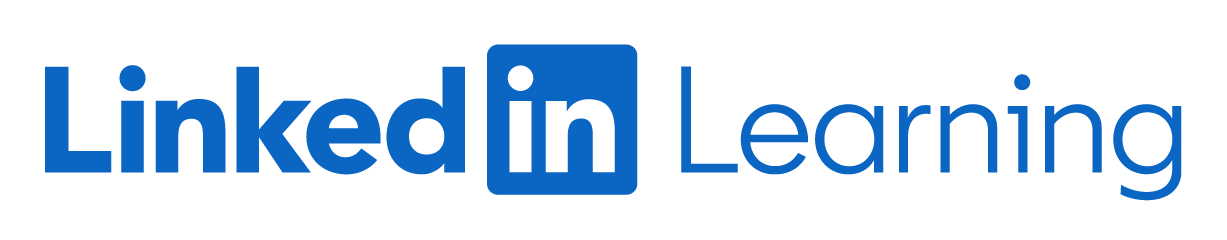 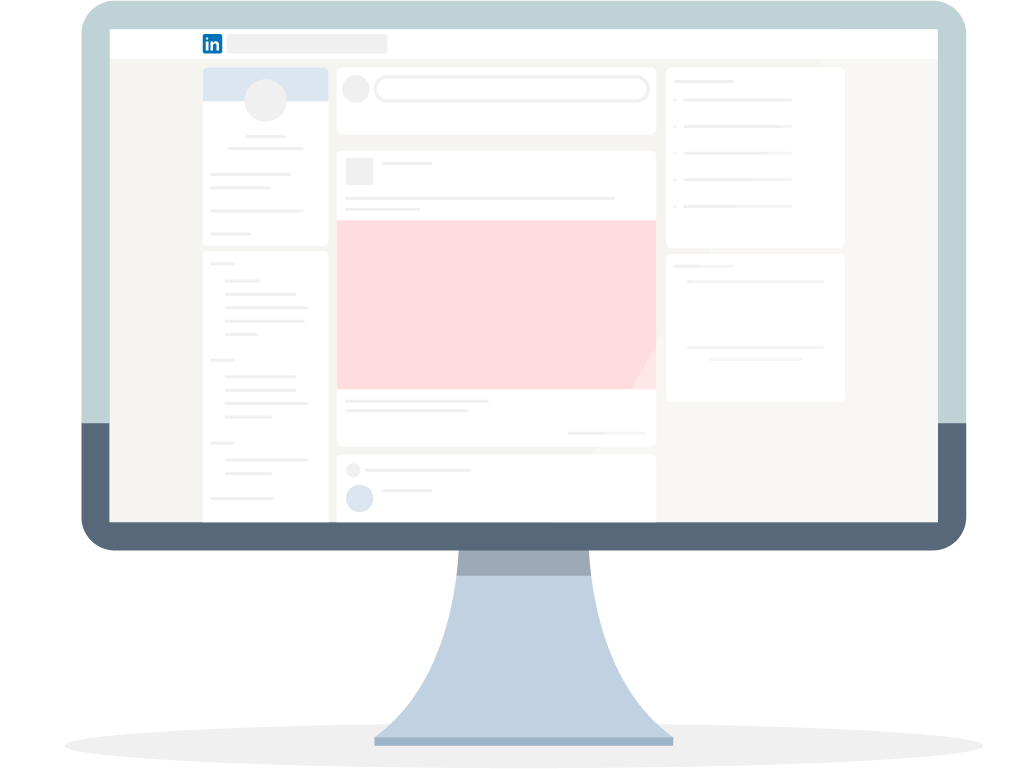